Support Agency Mapping
The Family Solution Finder Learning Seminars
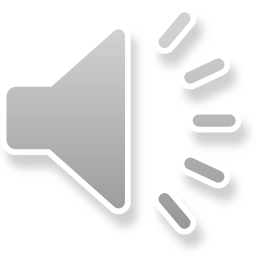 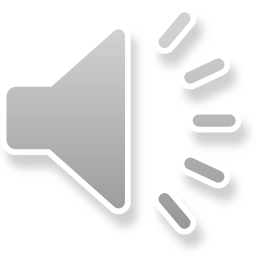 Treatment Center Intervention
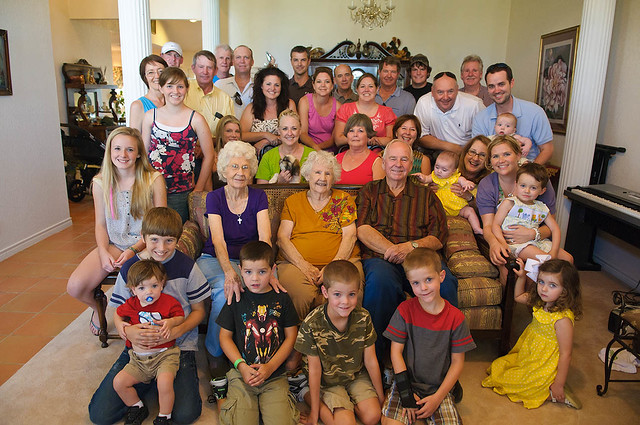 The family needs to understand they are not experts, few families are prepared for this and therefore most will seek assistance from services within their community.
The question is where to find these services, what to ask, what to expect. For each of the 32 issues, the family can prepare in advance by building a network of providers that are set up to address each issue, individually. So, one provider is contacted and reviewed for there services in meeting family needs in peer support services. This is done in advance. 
This information is recorder in the “It’s Time to get Networked, book. Now you know who you will go too, should this issue present in your joutney.
[Speaker Notes: The family Solution Finder has 32 1.5hr seminars coving all the issues a family will likely face in their journey. The family can view these in the monthly meeting or at home. Each issues require a family plan of action]
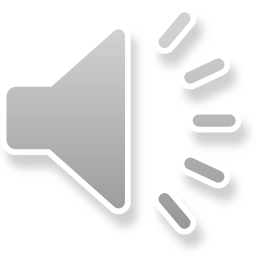 Program Overview
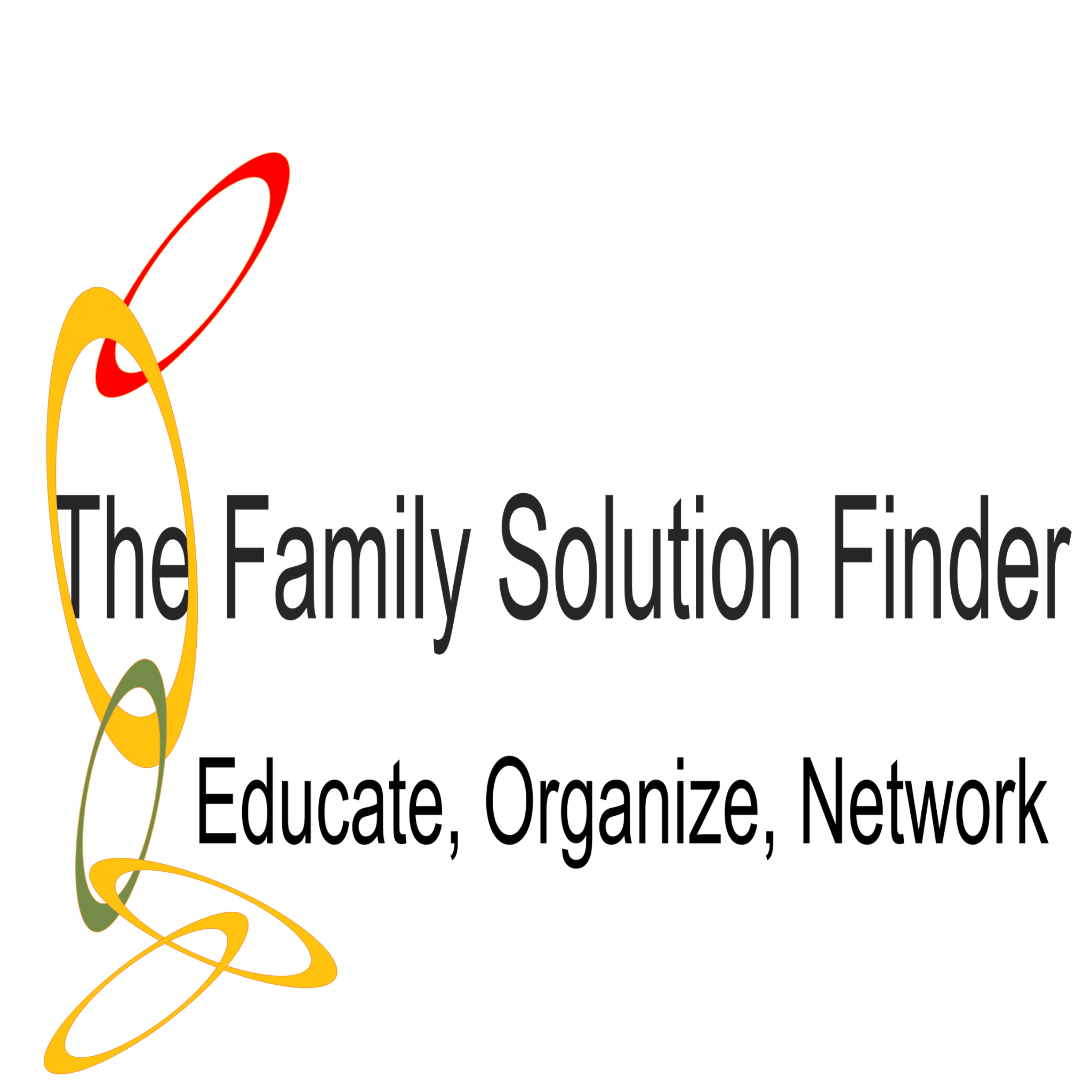 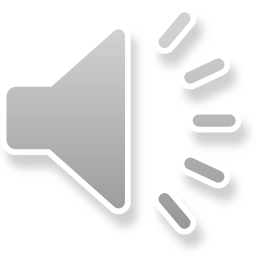 Decisions, and more decisions,
There are decision in every phase of the journey:
Use the F.T.R. Model to determine your solution
Use the Value Based Family Decision Making Model to make a decision on your course of action and set up a plan.
Create a flexible criteria of what you are looking for in each issue.
In advance, go into the community and find a support agency for each of the 32 issues.
Record the contact information into the “It’s Time to Get Networked Workbook”.
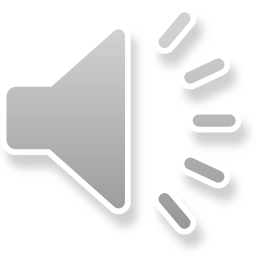 Conclusion
Use the tools
Set the criteria
Find the resources
Record their contact information

Complete a “Responding to A Family Issue”
CONTACT US:
Roy Poillon Executive Director/Founder
Office: 440.385.7605  Mobile: 814.722.8946
Familiesimpactedbyopioids@gmail.com
www.Familiesimpactedbyopioids.com
LinkedIn Roy Poillon
Facebook: Familiesimpactedbyopioids  public group
Instagram: Families Impacted by Opioids 

ALWAYS SEEK THE ADVICE OF A PROFESSIONAL THERAPIEST BEFORE ACTING ON ANY PART OF THE INFORAMTION PROVIDED IN THESE PROGRAMS.